Clase 3
Las Claves
-
Ejemplos de claves de cantos diferentes
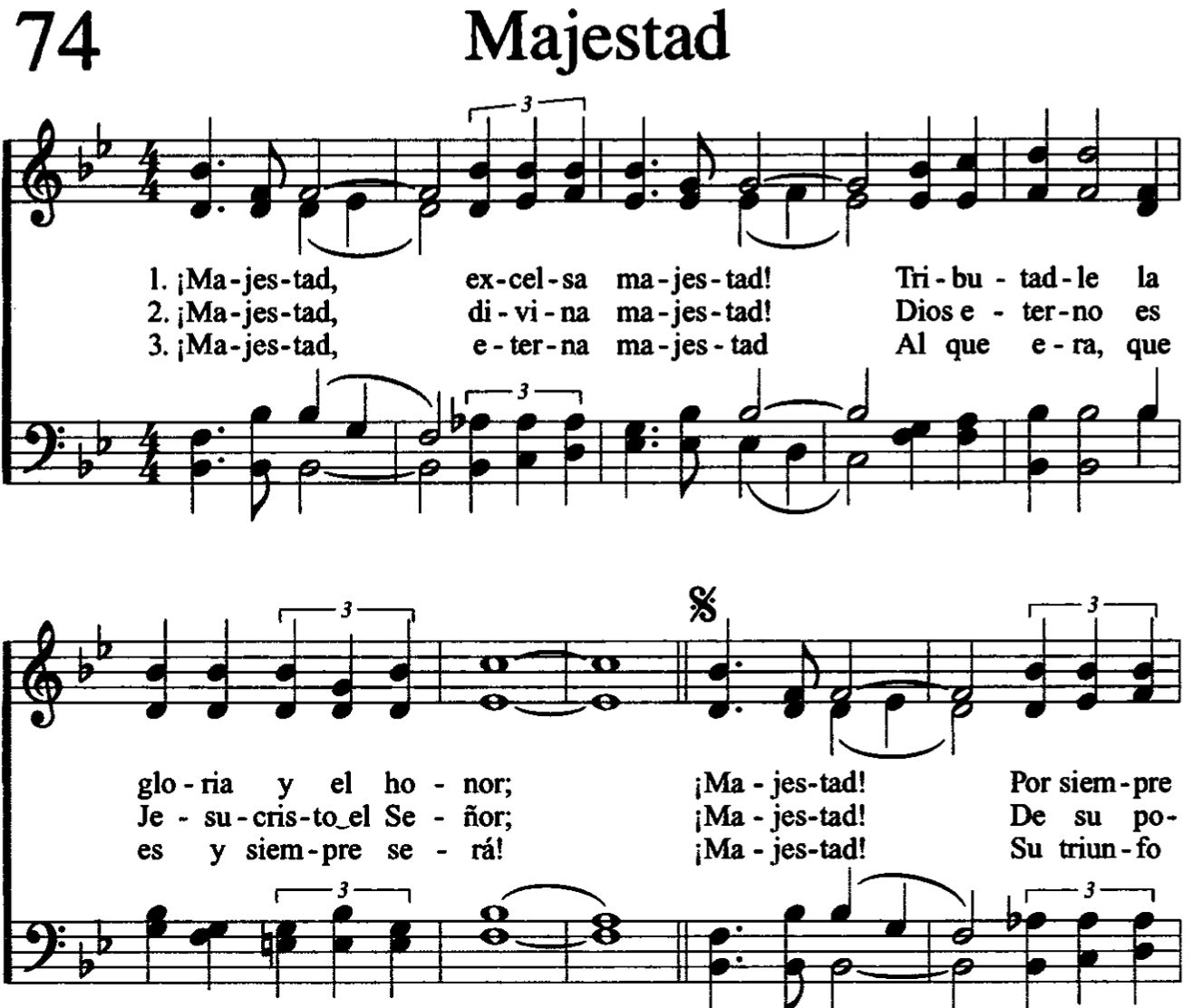 -
Clave de Do, o C
-
C
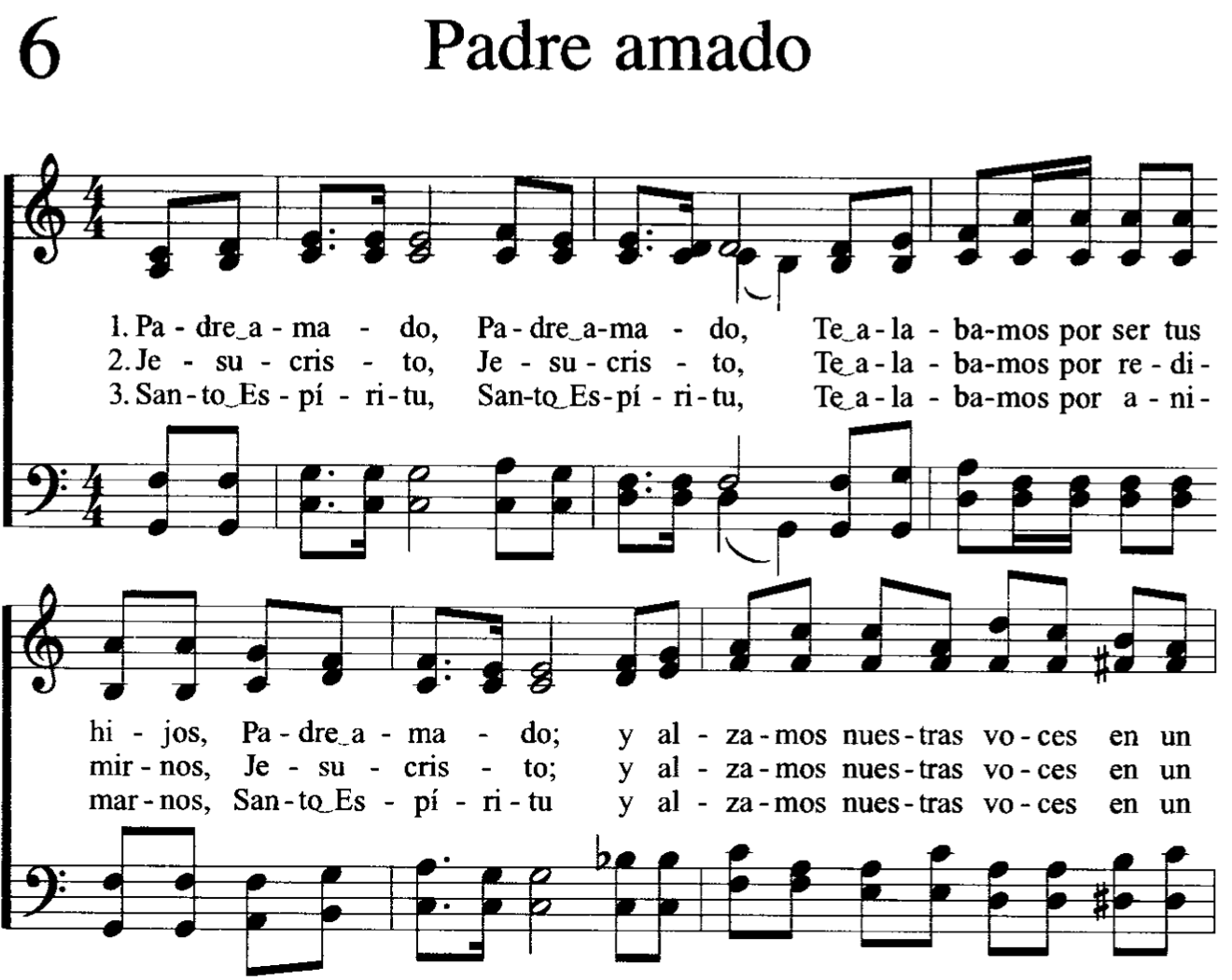 -
Pentagramas y sus notas
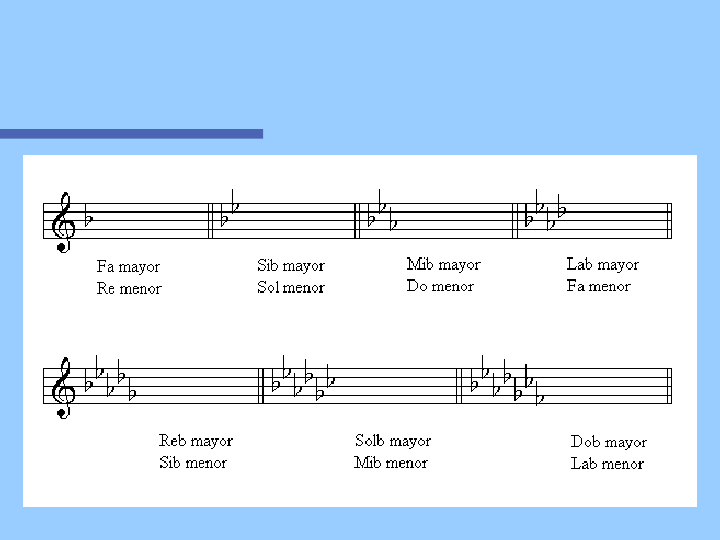 -
Claves de bemoles
F
B
E
A
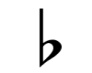 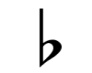 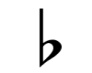 G
C
D
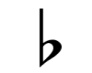 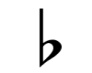 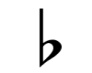 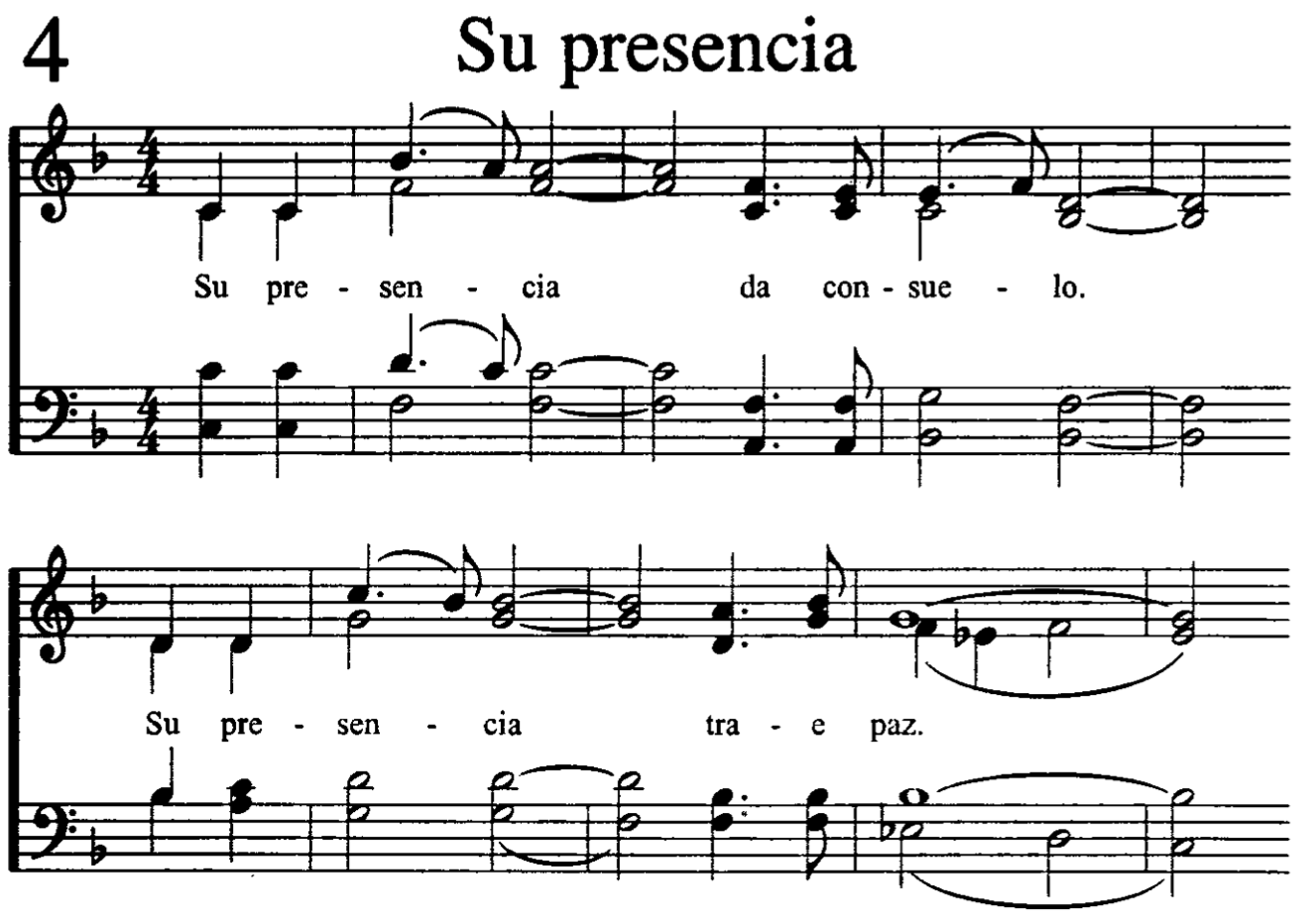 -
Ejemplos de claves de cantos diferentes
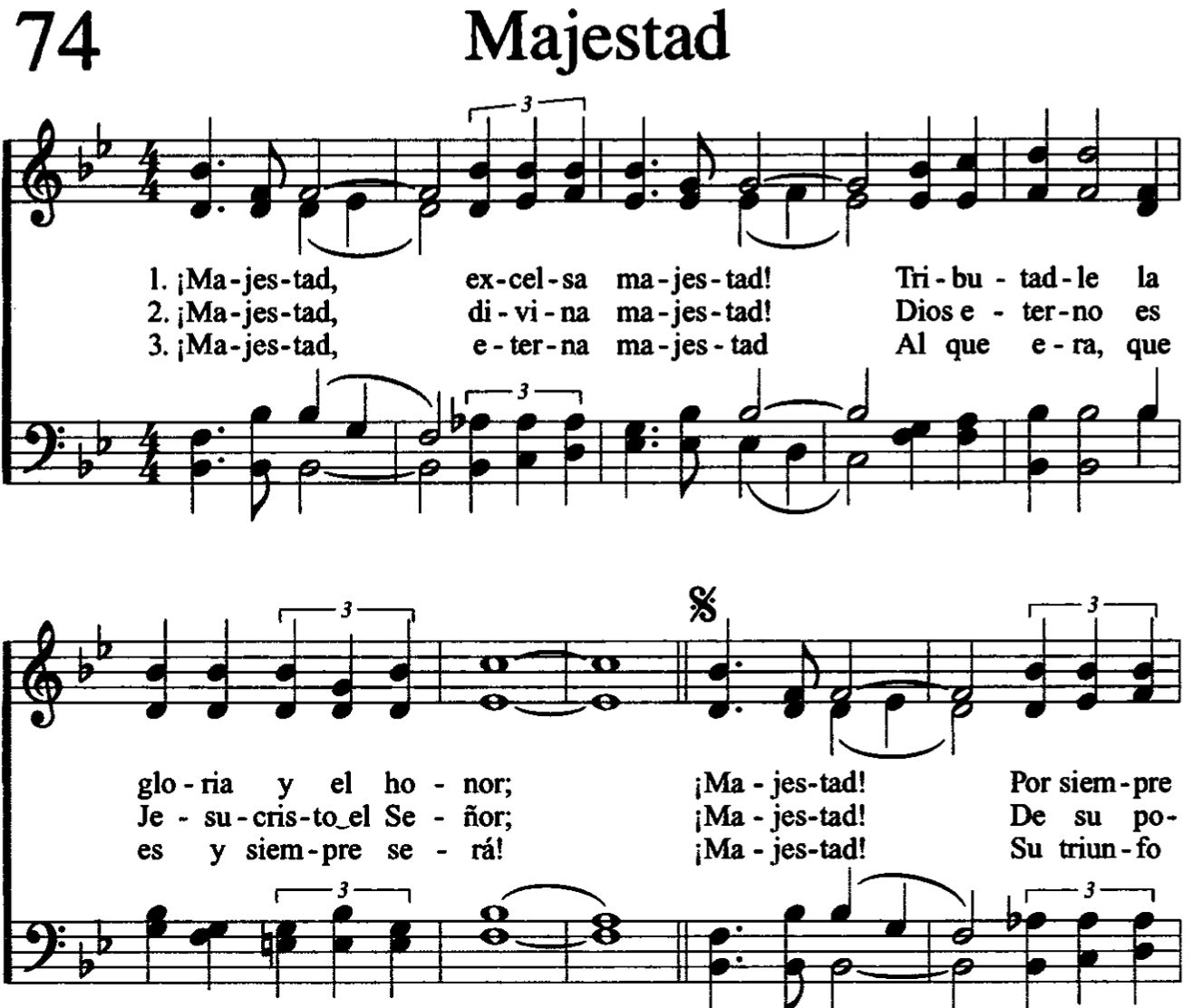 -
Ejemplos de claves de cantos diferentes
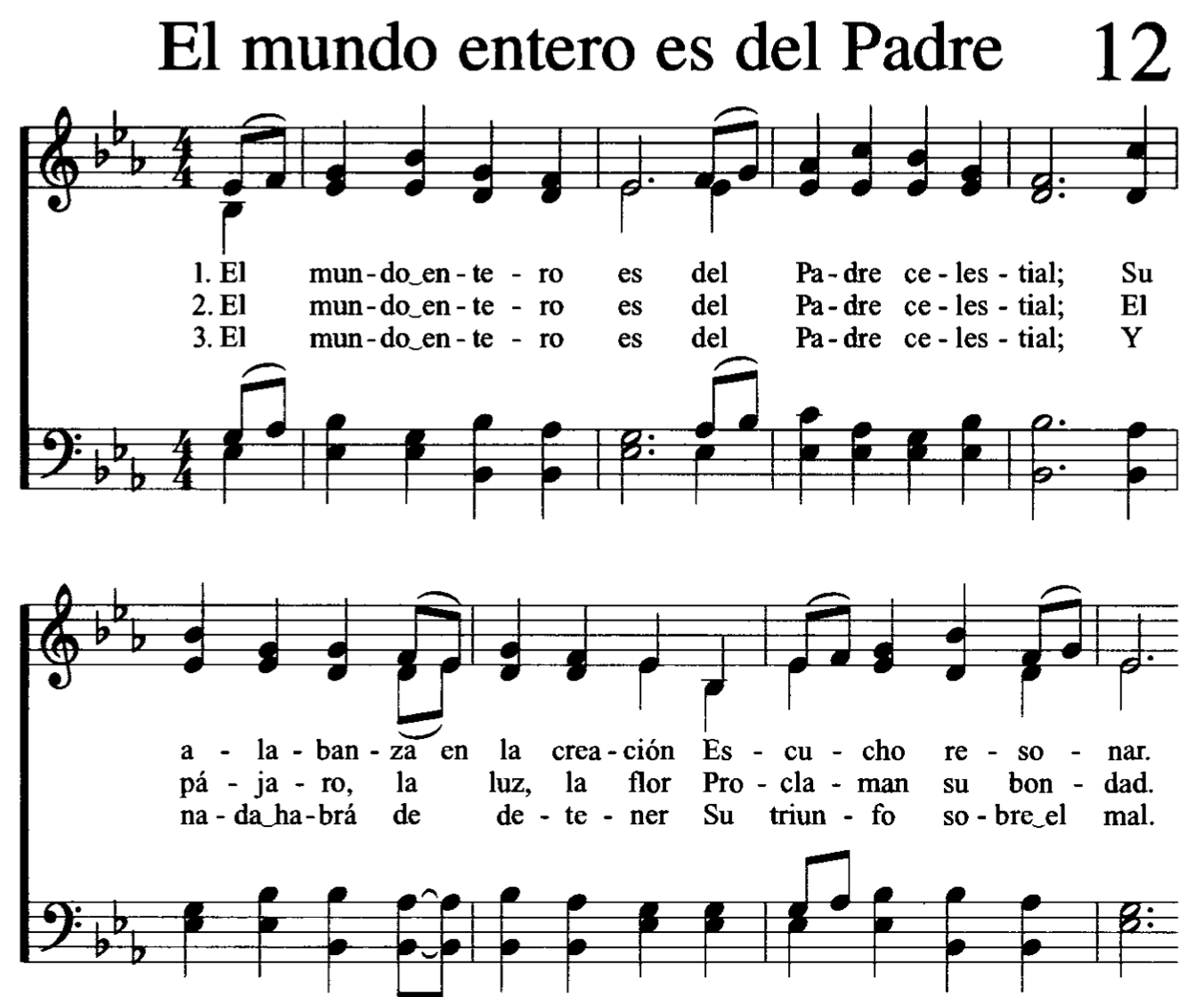 -
A bemol
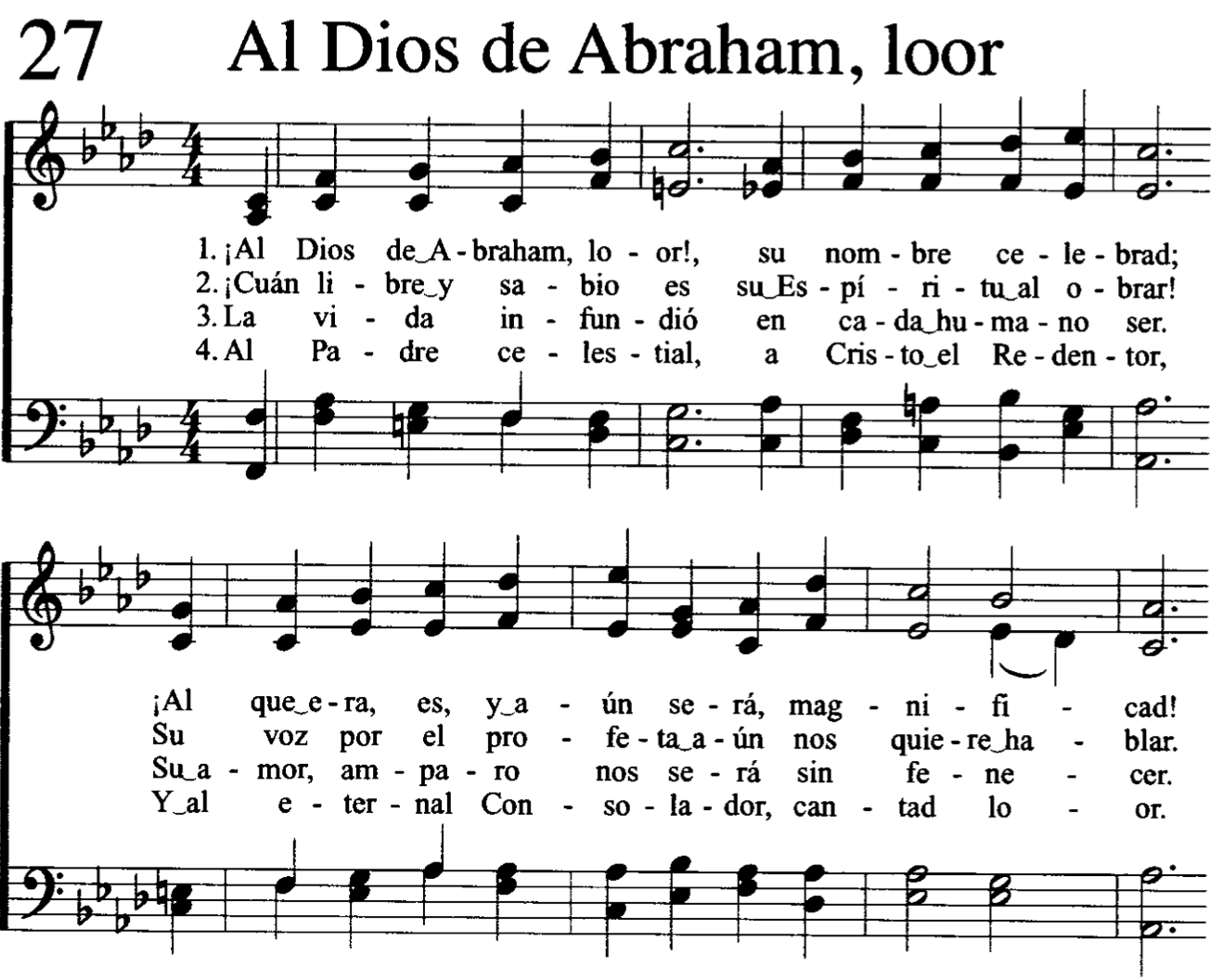 -
Ejemplos de claves de cantos diferentes
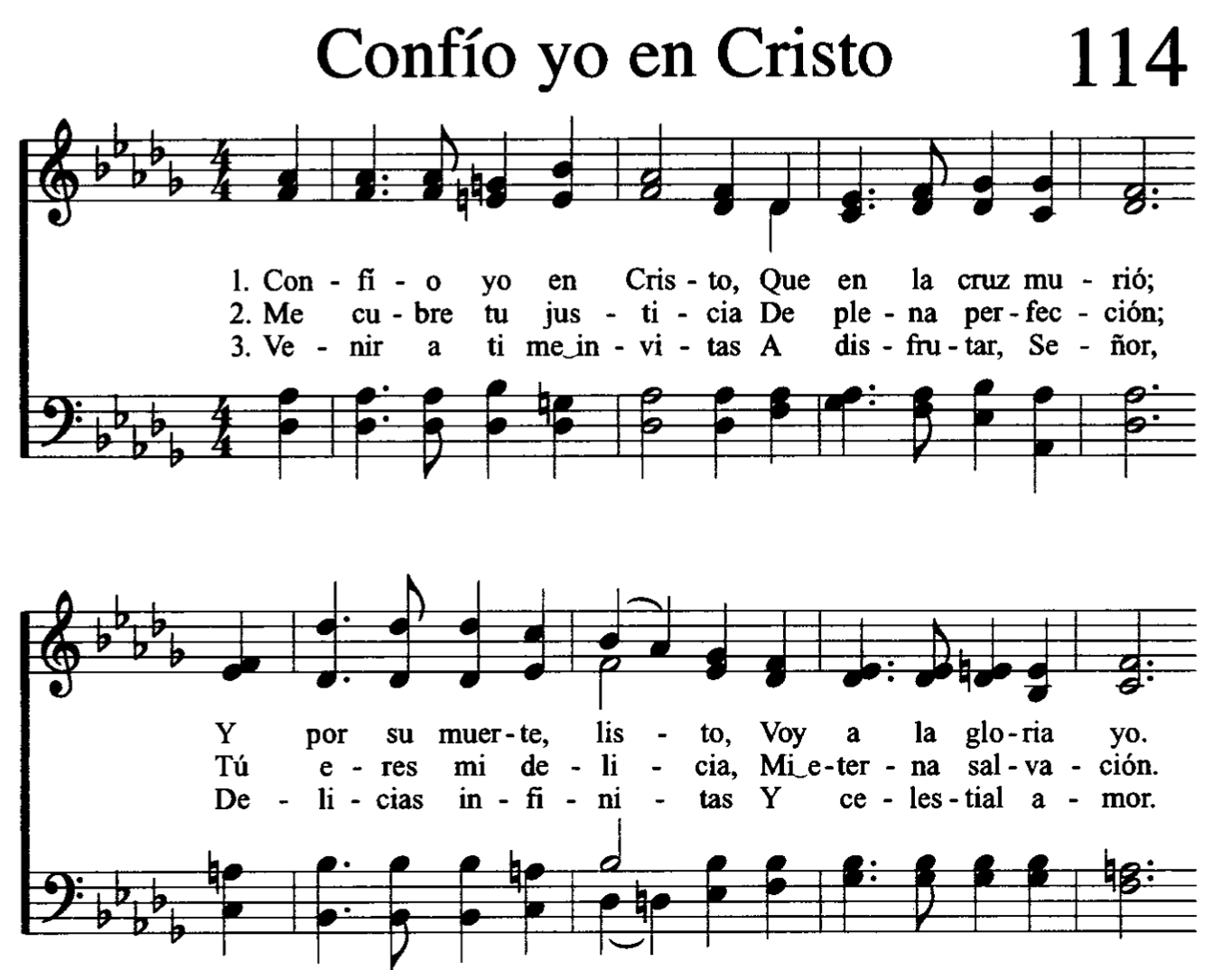 -
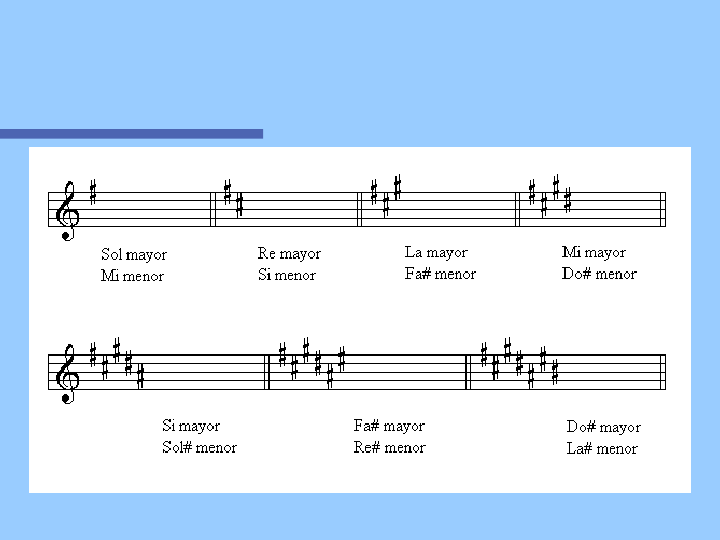 Claves de sostenidos
G
D
A
E
F
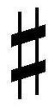 C
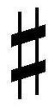 B
-
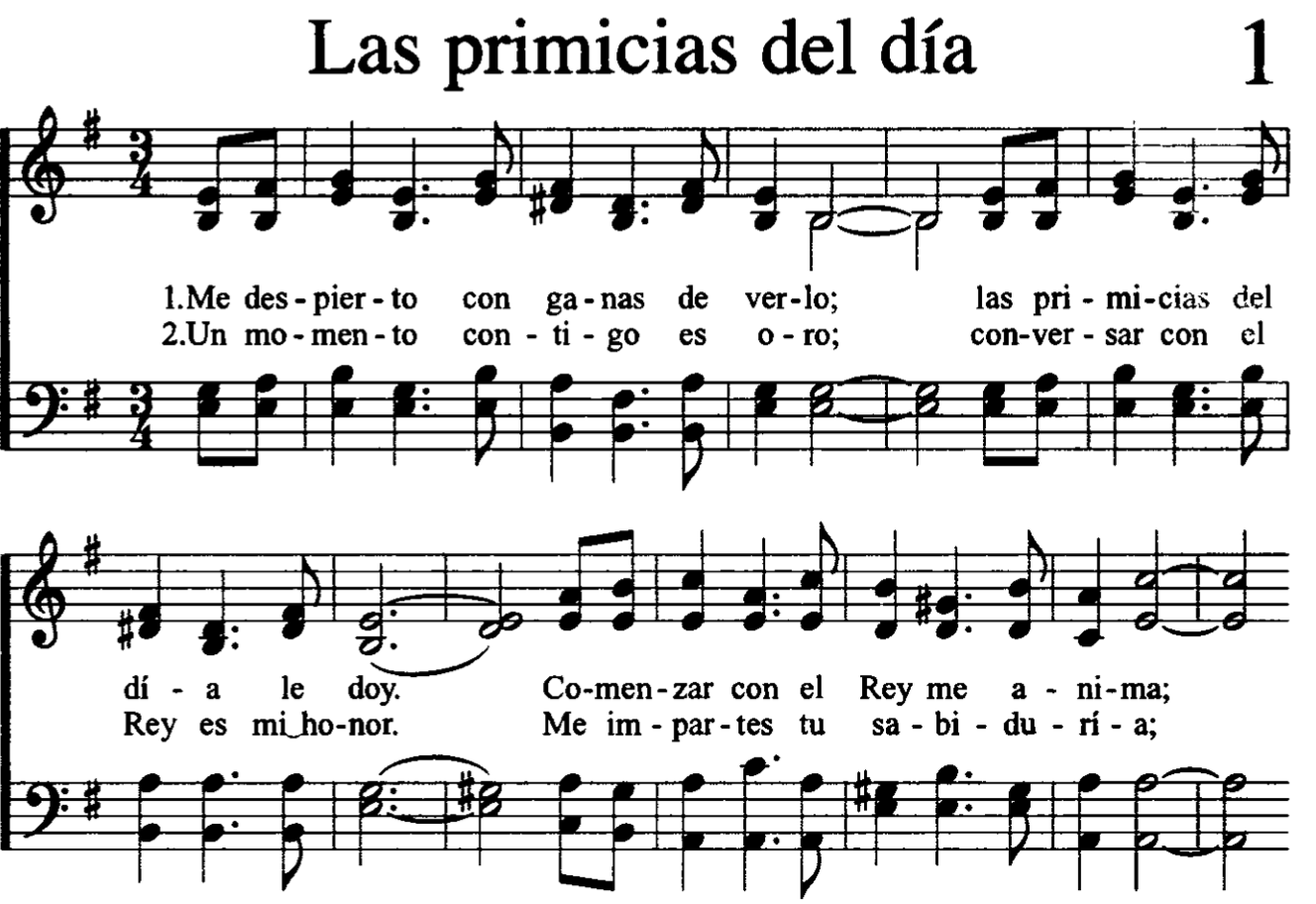 D
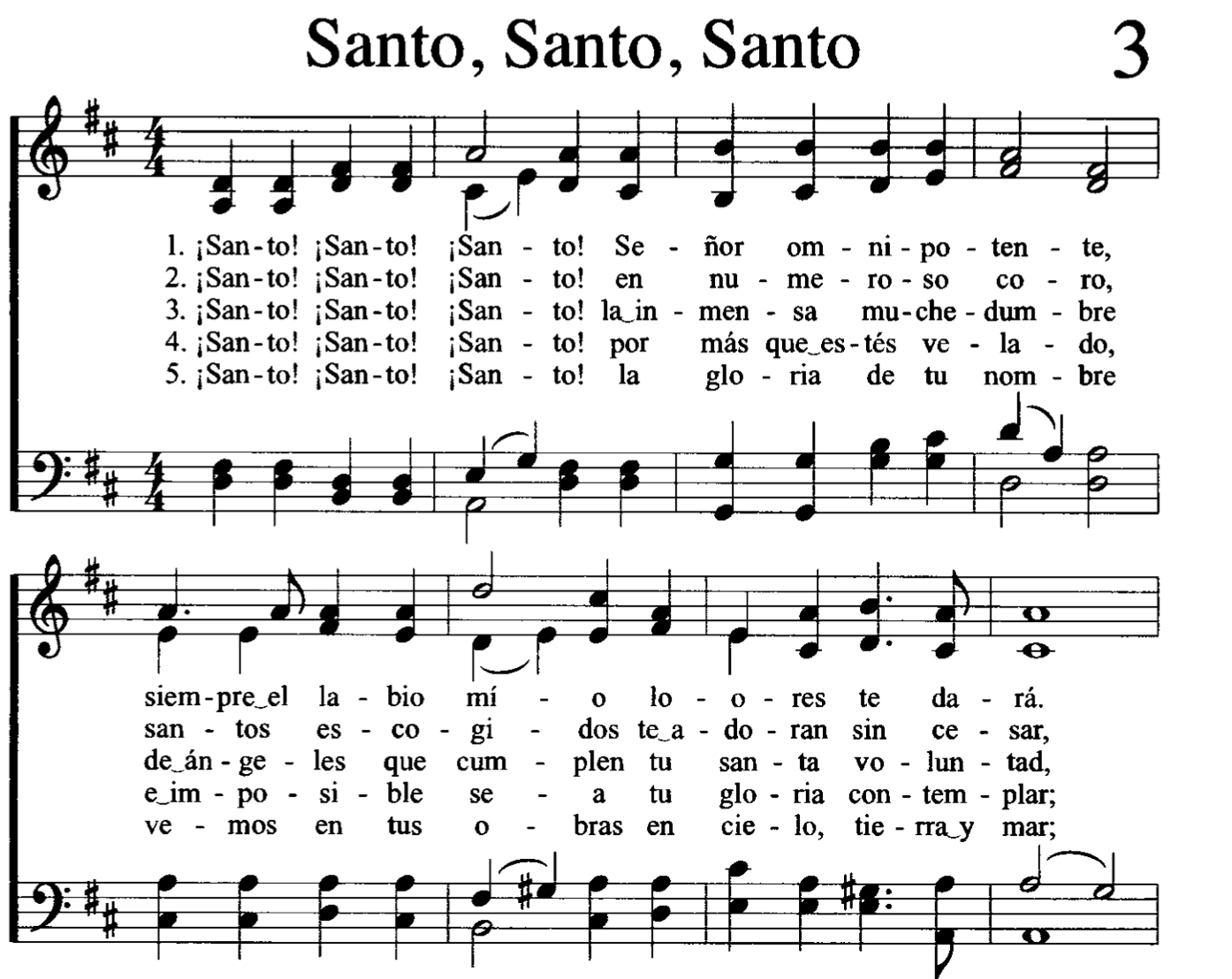 -
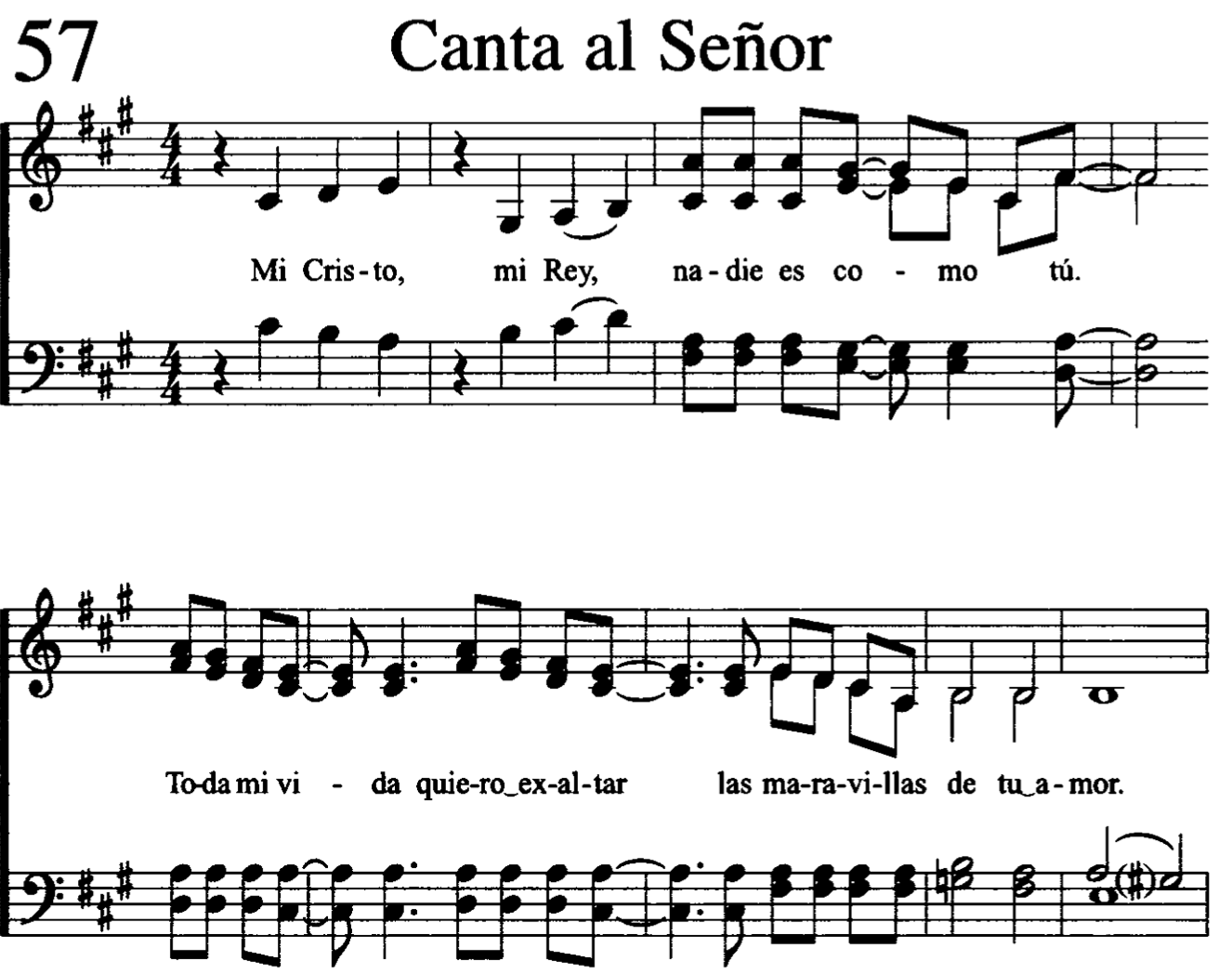 Ejemplos de claves de cantos diferentes
-
¿Qué frase puedes inventar para recordar las claves de los bemoles y de los sostenidos?
-